OŠ SPLIT 3Ekskurzija 4.d razreda08.05.2013. – 10.05.2013.
KRAPINA – VARAŽDIN – ZAGREB
Butorović Piero	Parčina Ivan   
Cvijetić Mario		Peroš Jadran
Cvijetić Matea		Radman Čusak Helio
Gudelj Irena		Radošević Ivana
Hrepić Ana		Urem Bartol
Ivančev Lucia		Voloder Vlatko		Razrednica:
Marasović Nikola	Vržina Ivan		Linda Koncani
Putovanje je počelo
Napokon smo krenuli na dugo isčekivanu ekskurziju
Piero i Vlatko
Ivan, Helio i Bartol
Maja i Ana
Nikola
Malo odmora....
Nastavak putovanja
Još malo odmora.....
Napokon Krapina
Nalazište pračovjeka
Hušnjakovo - Krapina
KRAPINA
Malo šetnje...
Malo razgledavanja...
KRAPINA
Dragutin Gorjanović- 
                    Kramberger
KRAPINA
ODLAZAK IZ KRAPINE
HOTEL WELL - TUHELJ
Stigli smo u hotel...
Na redu je uživanje u bazenu
Irena, Lucia i Ivana
Helio, Bartol i Ivan
Spuštanje niz tobogan
Piero i Jadran
Igranje u toplom bazenu
Matea
Nikola, Ivan i Vlatko
Spremanje za noćni provod
Maja, Lucija (4.e), Ana
Vlatko, Ivan, Piero, Nikola
Frizure....
Maja
Vlatko
Jadran
Ivan, Irena, Bartol
Ivan
Bartol
Irena
Ana
Ivan
Nikola
Matea
Mario
Lucia
Ivana
Učiteljica Ivana Vidošević
Cijeli razred
Disko
Učiteljica u elementu
Plesne akrobacije
Bartol u plesnom zanosu
Djevojke poziraju
DVORAC TRAKOŠĆAN
Učiteljice Linda i Ivana
Prirodne ljepote
Učitelj Zoran i učiteljice Ivana, Linda i Ljubinka
Vožnja na jezeru
Pripreme za vožnju
Utrka pedalina
Mali predah...
Učitelji u kafiću
Đaci u kafiću
Pozdrav Trakošćanu
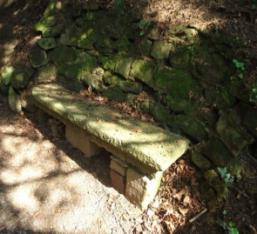 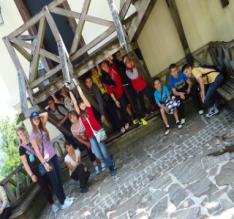 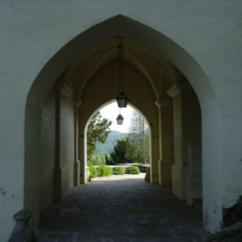 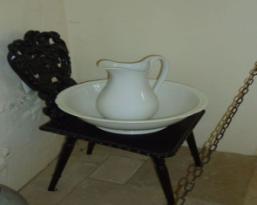 Varaždinsko groblje
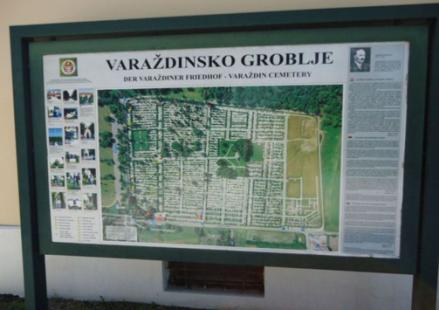 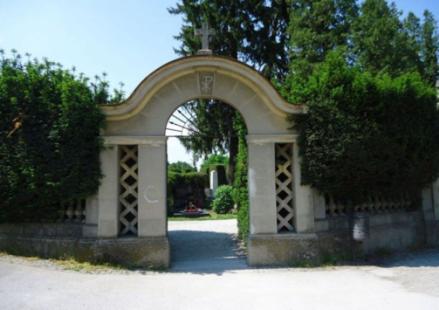 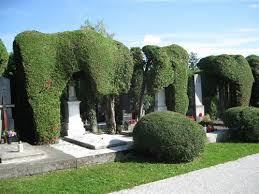 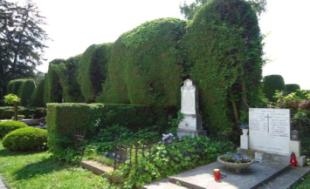 Učiteljice Ivana Vidošević i Linda Koncani
Učiteljice Veselka, Linda i Ivana
VARAŽDIN
Gradska vijećnica
Stari grad
Tkalja i klobučar
Uršulinska crkva
Posjet tvornici Vindija
Izbor za najbolju frizuru
Vlatko
Irena
Izbor za Miss i Mistera
Lucia
Mario
Izbor za naj(ne)uredniju sobu
Vlatko, Piero i Jadran
Bartol, Ivan i Helio
Mario, Ivan i Nikola
Ana i Maja
Lucia i Matea
Ivana i Irena
ZAGREB
Zagrebačka katedrala
Crkva sv. Marka
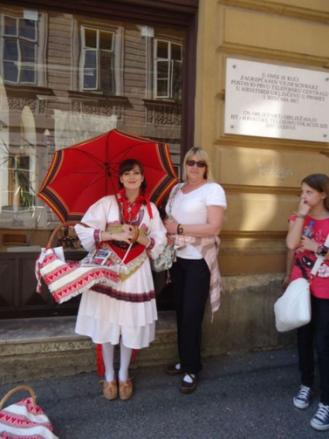 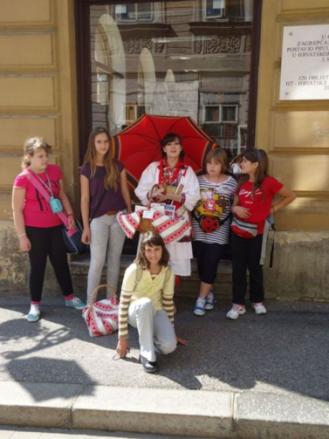 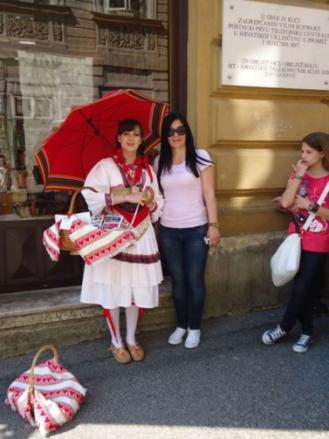 Mario - obrtnik
Odmor ispod bana Jelačića
Hrvatski sabor
Ručak...
Park Maksimir – Zoološki vrt
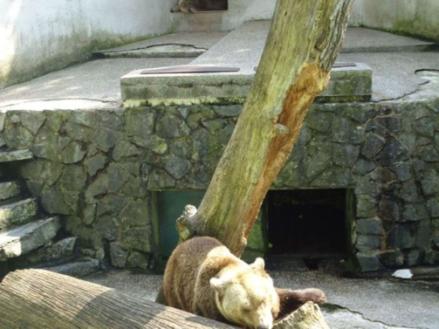 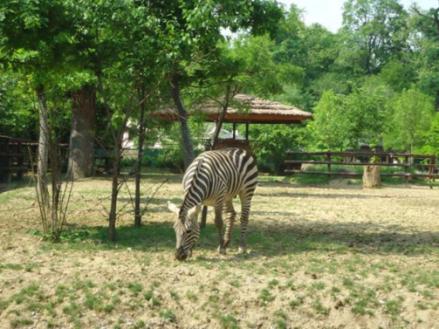 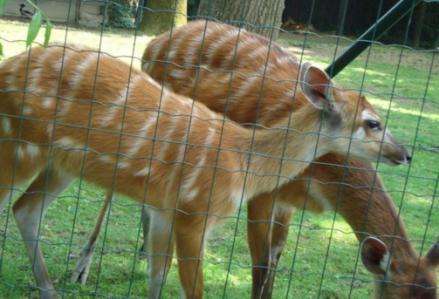 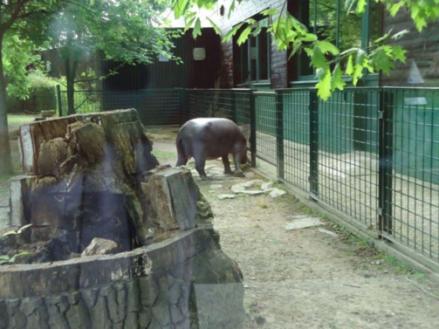 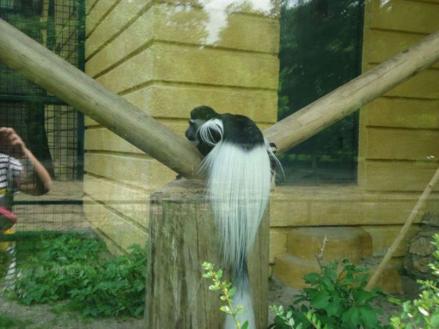 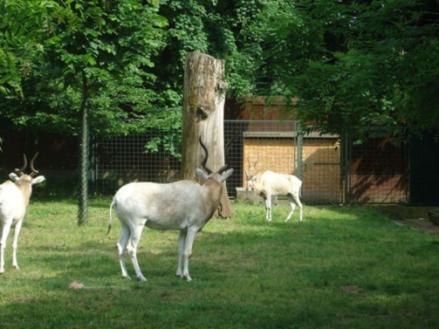 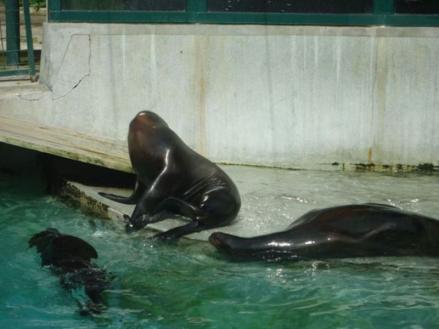 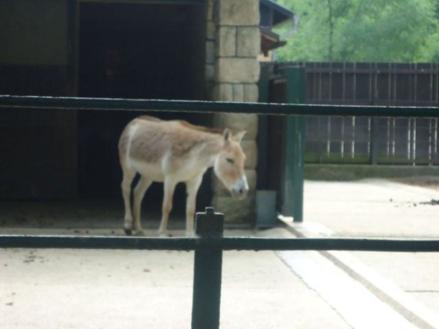 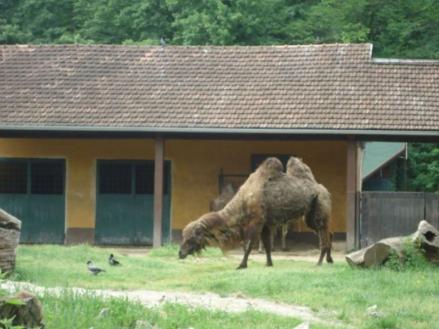 Poslije životinja malo prirode
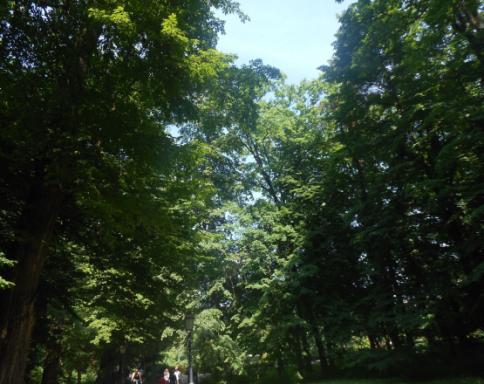 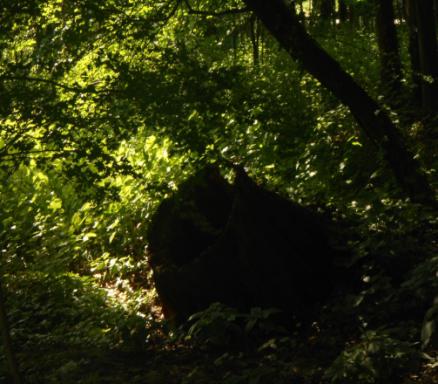 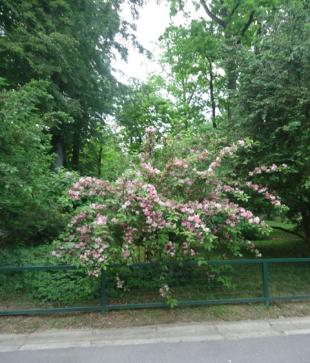 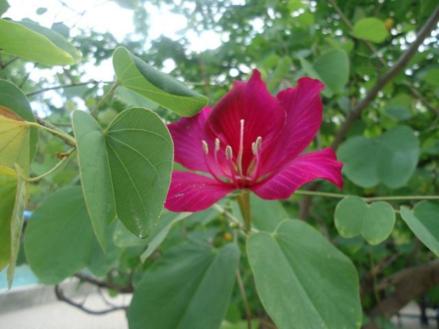 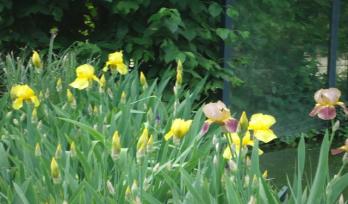 A sad malo mi...
Autobusni spavači
Bartol
Irena
Vlatko
Ivan
Vlatku se pridružio Piero
Maja
Ivan je promijenio pozu
Nikola
Dolazak u Macole
Učiteljice Ivana i Ivana
Maja, Ana i Nikola
Mario, Piero, Nikola, Helio, Ivan, Vlatko i Bartol
Slučajan susret s Tonijem koji nas je napustio nakon 1. razreda
Susret učitelja
Krećemo u Split
Stigli smo u najlipši grad na svitu